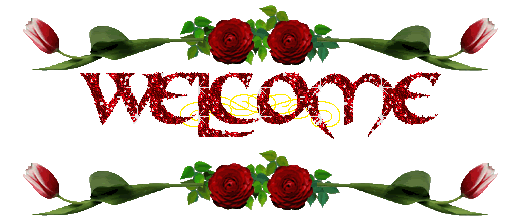 সবাইকে গোলাপ ফুলের শুভেচ্ছা
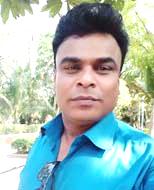 পরিচিতি
মো: গোলবার হোসেন
সহকারী শিক্ষক
ছয়ঘরিয়া এ.বি.এস ফাজিল মাদ্রাসা
শালিখা,মাগুরা ।
মোবাইল:০১৭১৬-১৫৩৮১৮
Email:- golbarhosse4@gmail.com
ছবিগুলো লক্ষ্য কর
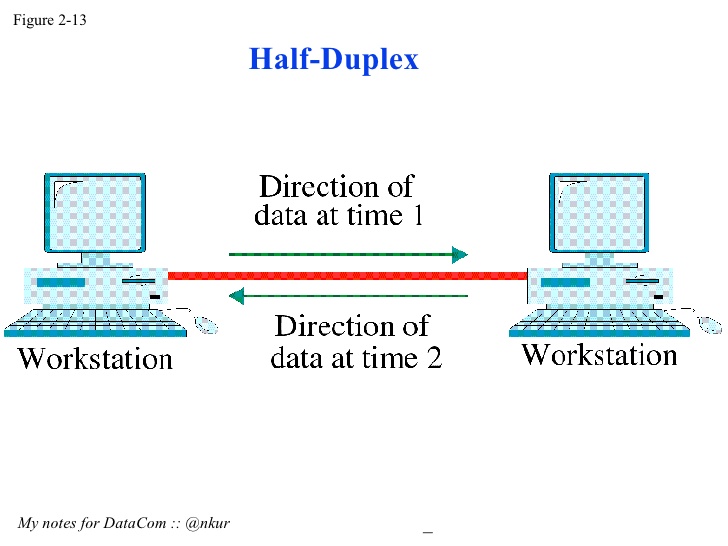 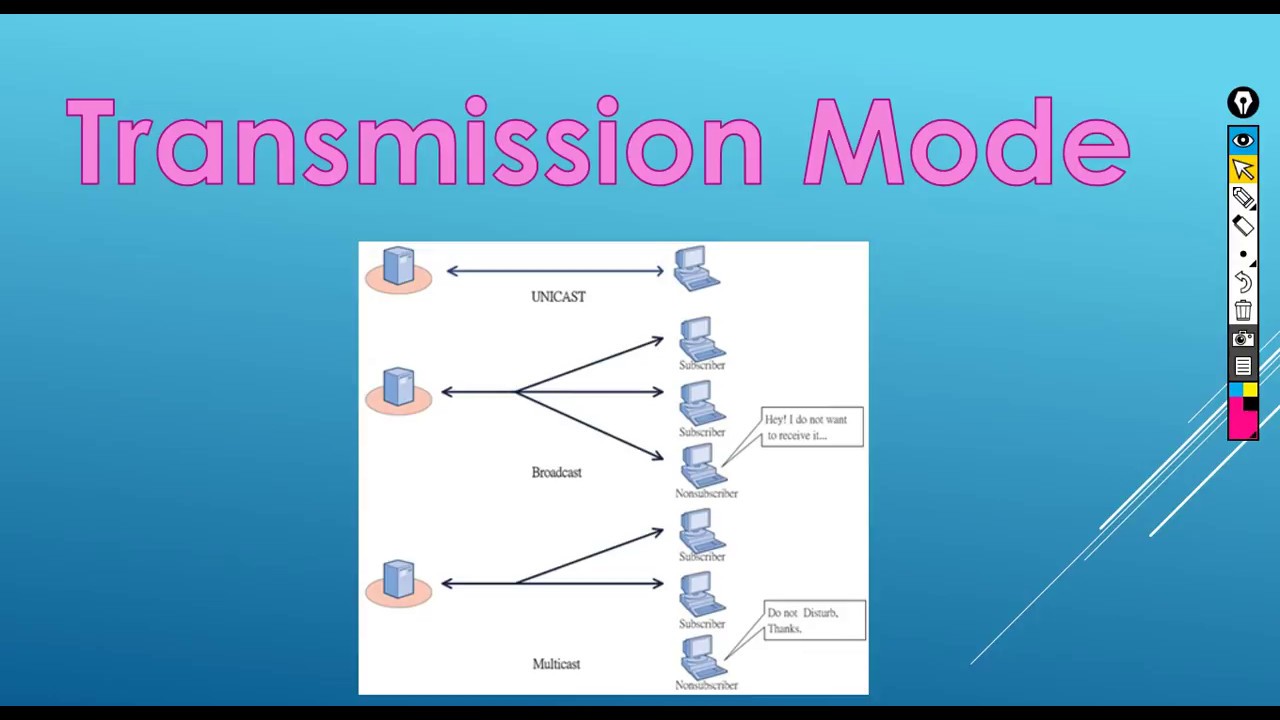 ছবিগুলো লক্ষ্য কর
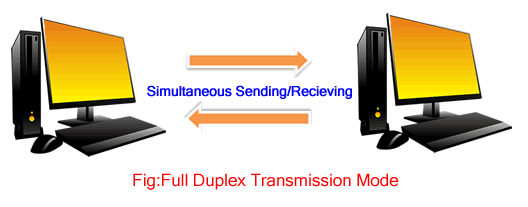 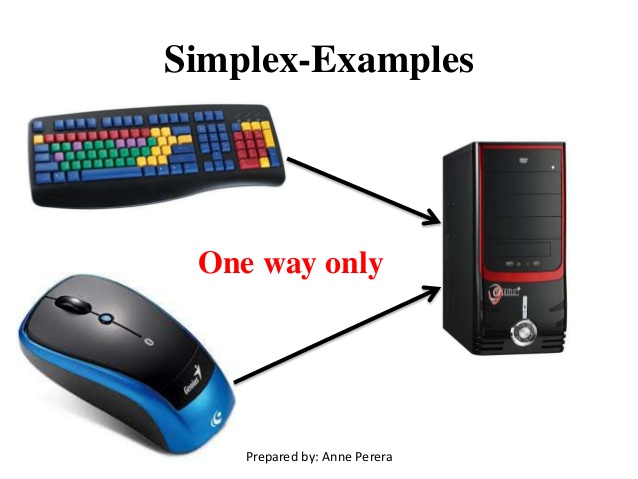 আমাদের আজকের পাঠ-
ডেটাট্রান্সমিশন মোড
Data Transmission  Mode
এই পাঠ শেষে শিক্ষার্থীরা…
১. ডেটা ট্রান্সমিশন মোড কি বলতে পারবে ;
৩. ডেটা ট্রান্সমিশন মোড এর প্রকারভেদ বর্ণনা করতে পারবে;
৪. প্রাপকের সংখ্যা  ও ডেটা গ্রহণের উপর ভিত্তি  ডেটা ট্রান্সমিশন মোড কত প্রকার ব্যাখ্যা করতে পারবে।
ডেটা ট্রান্সমিশন মোড কি ?-
এক কম্পিউটার থেকে দূরবর্তী কোন কম্পিউটারে ডেটা ট্রান্সমিট করতে যে পদ্ধতি ব্যবহার করা হয় তাকে ডেটা ট্রান্সমিশন মোড বলে । অর্থ্যাৎ ডেটা কমিউনিকেশনের ক্ষেত্রে ডেটা প্রবাহের দিককে ডেটা ট্রান্সমিশন মোড বলে
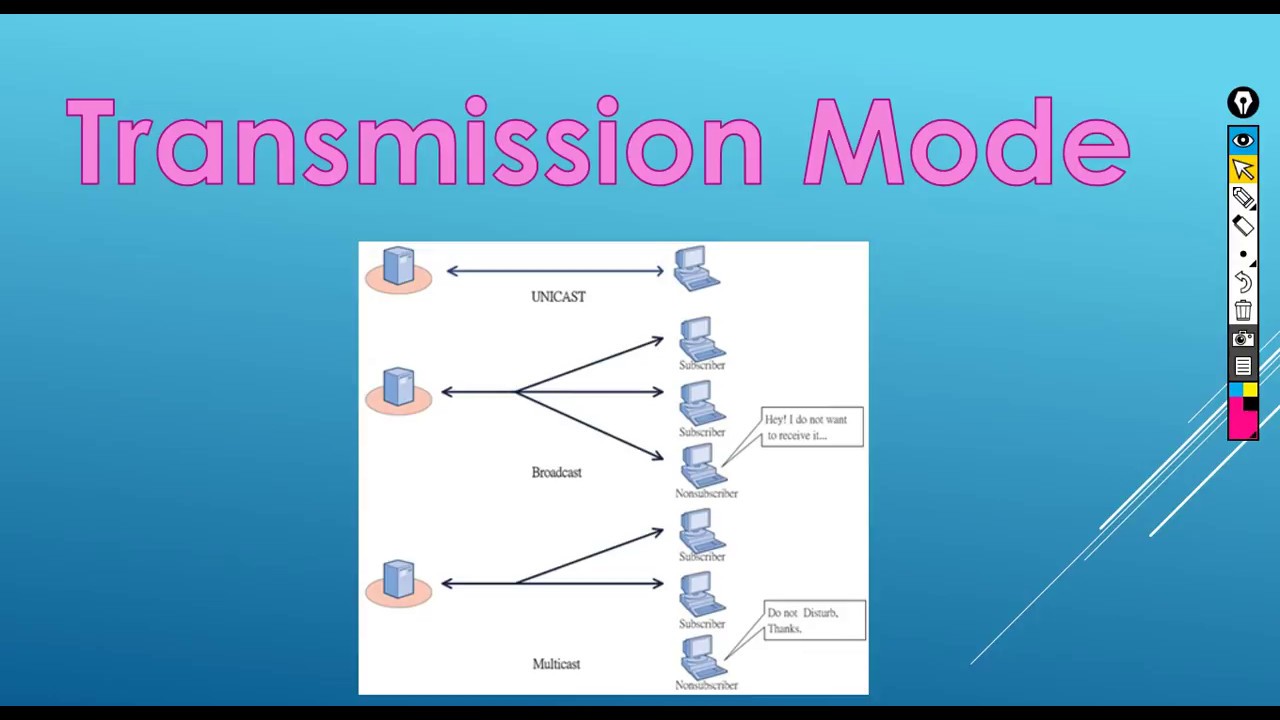 ডেটা ট্রান্সমিশন মোড এর প্রকারভেদ -
ডেটা প্রবাহের দিকের উপর নির্ভর করে ডেটা ট্রান্সমিশন মোডকে তিনভাগে ভাগ করা যায়। যথা-
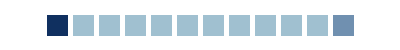 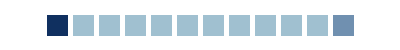 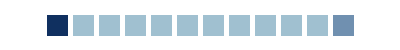 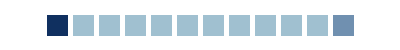 সিমপ্লেক্স (Simplex)
হাফ-ডুপ্লেক্স (Half-Duplex)
ফুল-ডুপ্লেক্স (Full-Duplex)
সিমপ্লেক্স  ‍(Simplex)-
গ্রাহক
প্রেরক
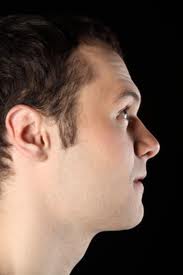 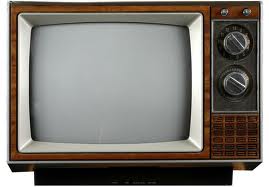 ছবিতে আমরা কী দেখতে পাচ্ছি?
কেবলমাত্র একদিকে ডেটা প্রবাহিত হচ্ছে।
কেবলমাত্র একদিকে ডেটা প্ররনের মোডকে সিমপ্লেক্স বলে। যেমন: কীবোর্ড থেকে কম্পিউটারে ডেটা প্রেরণ ।
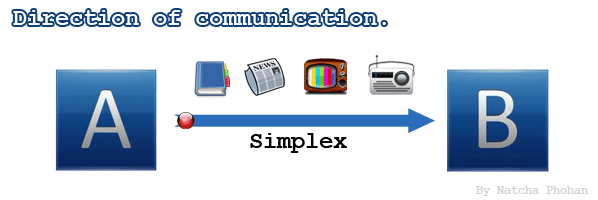 হাফ-ডুপ্লেক্স (Half-Duplex)
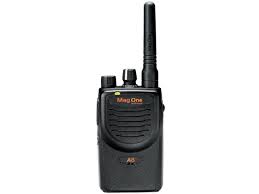 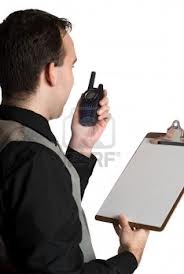 ছবিতে আমরা কী দেখতে পাচ্ছি?
ডেটা উভয়দিকে প্রবাহিত হচ্ছে তবে একই সাথে নয়।
ডেটা উভয় দিকে যাবে কিন্তু একই সাথে নয় এরুপ মোডকে হাফডুপ্লেক্স বলে।
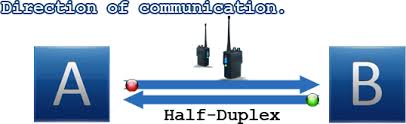 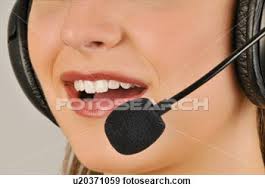 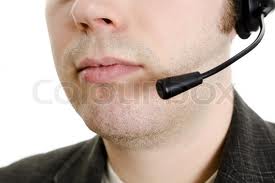 ছবিতে আমরা কী দেখতে পাচ্ছি?
ডেটা একই সাথে উভয়দিকে প্রবাহিত হচ্ছে।
একই সময়ে উভয়দিকে ডেটা প্রেরণের মোডকে বলে ফুল ডুপ্লেক্স।GB †gv‡W GKB mg‡q GKB mv‡_ †cÖiK ev cÖvcK †WUv MÖnb I †cÖiY Ki‡Z cv‡i|  যেমন: মোবাইল, টেলিফোন ।
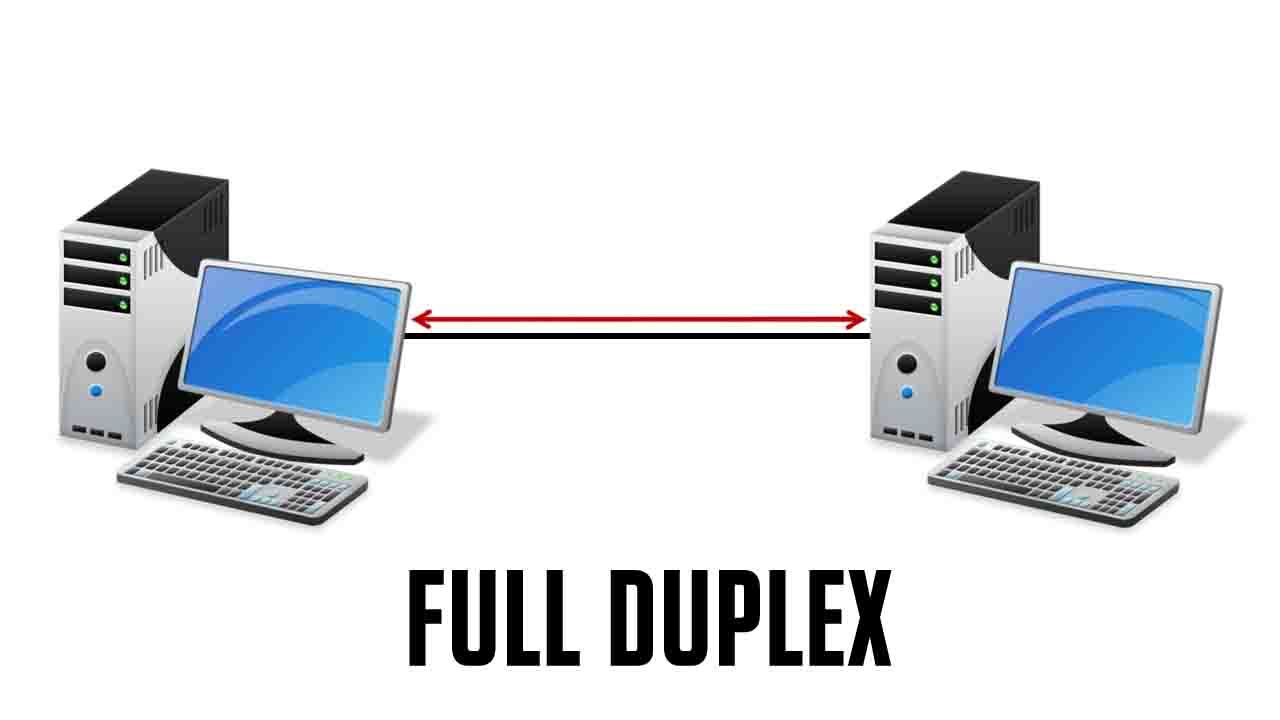 প্রাপক সংখ্যা ও ডেটা গ্রহণের ভিত্তিতে ডেটা ট্রান্সমিশন মোডের প্রকারভেদ
প্রাপকের সংখ্যা ও ডেটা গ্রহনের অধিকারের উপর ভিত্তি করে সিমপ্লেক্স ডেটা ট্রান্সমিশন মোডকে তিন ভাগে ভাগ করা যায়। যথা-
ইউনিকাষ্ট
মাল্টিকাষ্ট
ব্রডকাষ্ট
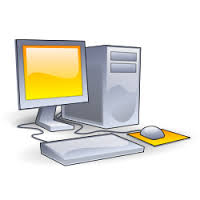 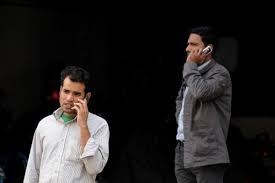 ছবিতে আমরা কী দেখতে পাচ্ছি?
গ্রাহক
প্রেরক
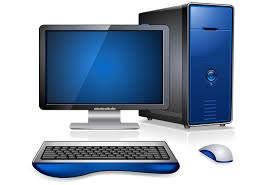 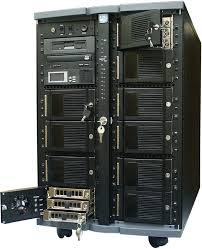 নেটওয়ার্কে শুধু একজন ডেটা পাঠাচ্ছে এবং একজন ডেটা গ্রহন করছে।
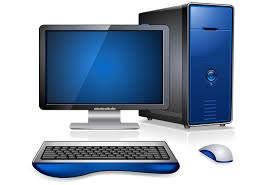 গ্রাহক
একটি প্রেরক থেকে ডেটা প্রেরণ করলে শুধুমাত্র একজন প্রাপক ডেটা গ্রহন করতে পারে এরুপ মোডকে বলে ইউনিকাষ্ট বলে। যেমন: মোবাইলে কথা বলা।
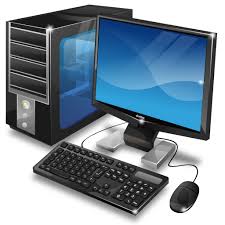 ছবিতে আমরা কী দেখতে পাচ্ছি?
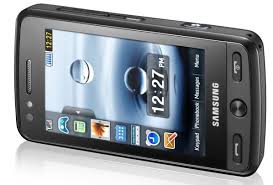 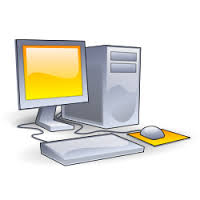 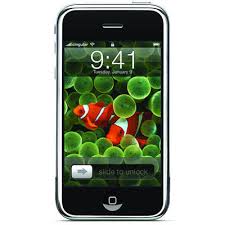 প্রেরক
গ্রাহক
গ্রাহক
প্রেরক
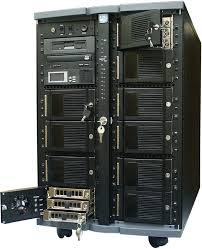 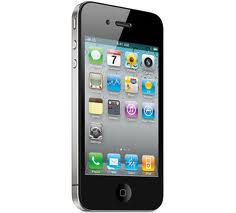 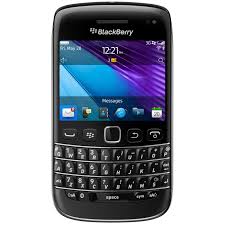 গ্রাহক
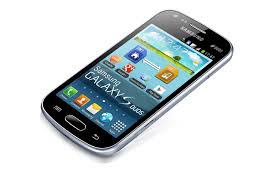 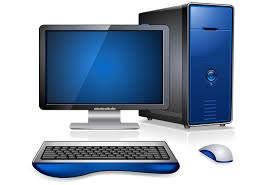 গ্রাহক
গ্রাহক
নেটওয়ার্কে শুধু একজন ডেটা পাঠাচ্ছে এবং অনেক জন ডেটা গ্রহন করছে কিন্তু সবাই নয়
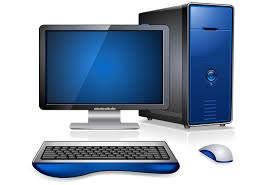 গ্রাহক
নেটওয়ার্কভুক্ত একটি নোড থেকে ডেটা ট্রান্সমিট করলে নেটওয়ার্কের প্রতিটি নোডই ডেটা পাবে না শুধুমাত্র নেটওয়ার্ক ভুক্ত একটি গ্রুপ বা কিছু গ্রুপ ডেটা পাবে এরুপ মোডকে বলে মাল্টিকাষ্ট।
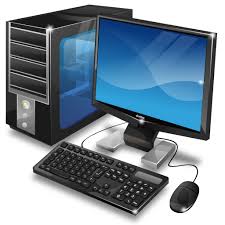 যেমন: মোবাইলের ম্যাসেস
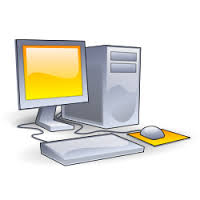 গ্রাহক
গ্রাহক
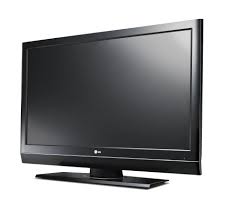 ছবিতে আমরা কী দেখতে পাচ্ছি?
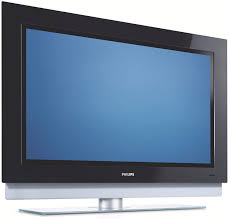 গ্রাহক
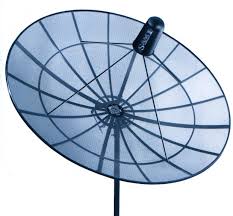 প্রেরক
প্রেরক
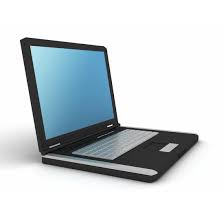 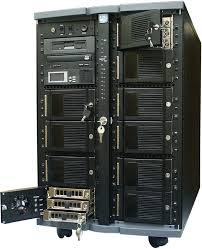 গ্রাহক
গ্রাহক
গ্রাহক
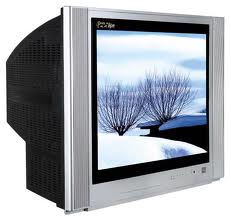 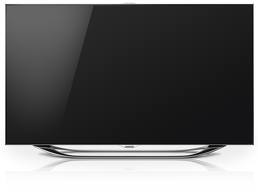 নেটওয়ার্কে শুধু একজন ডেটা পাঠাচ্ছে এবং সবাই ডেটা গ্রহন করছে।
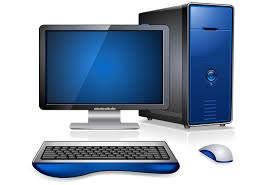 গ্রাহক
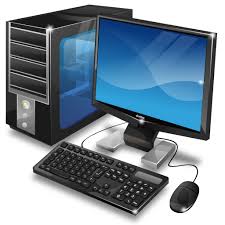 নেটওয়ার্কভুক্ত একটি নোড থেকে ডেটা ট্রান্সমিট করলে নেটওয়ার্কের প্রতিটি নোডই ডেটা পাবে এরুপ মোডকে বলে ব্রডকাষ্ট। যেমন: টেলিভিশন
গ্রাহক
একক কাজ
১. ডেটা ট্রান্সমিশন মোড  কি?
২. ডেটা ট্রান্সমিশন মোড কত প্রকার ও কি কি?
দলীয় কাজ
ক. দল
Simplex ডেটা ট্রান্সমিশন মোড কাকে বলে ? 
খ.দল
Full-Duplex ডেটা ট্রান্সমিশন মোডকাকে বলে ?
বাড়ীর কাজ
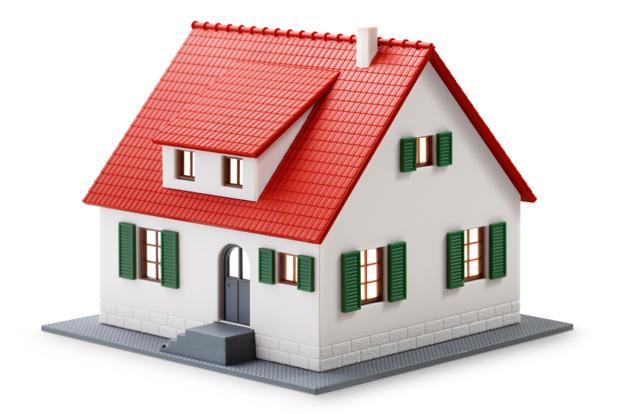 ১. প্রাপকের সংখ্যা  ও ডেটা গ্রহণের উপর ভিত্তি  ডেটা ট্রান্সমিশন মোড কত প্রকার বাড়ি থেকে 	লিখে আনবে  ।
ধন্যবাদ
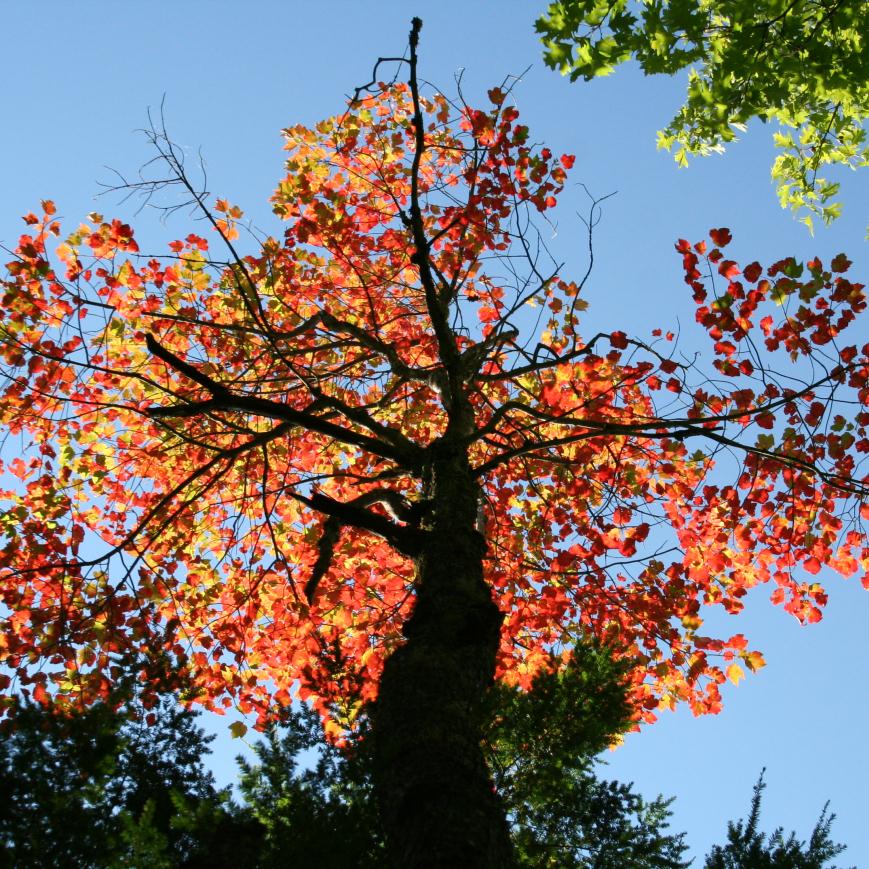 ধন্যবাদ